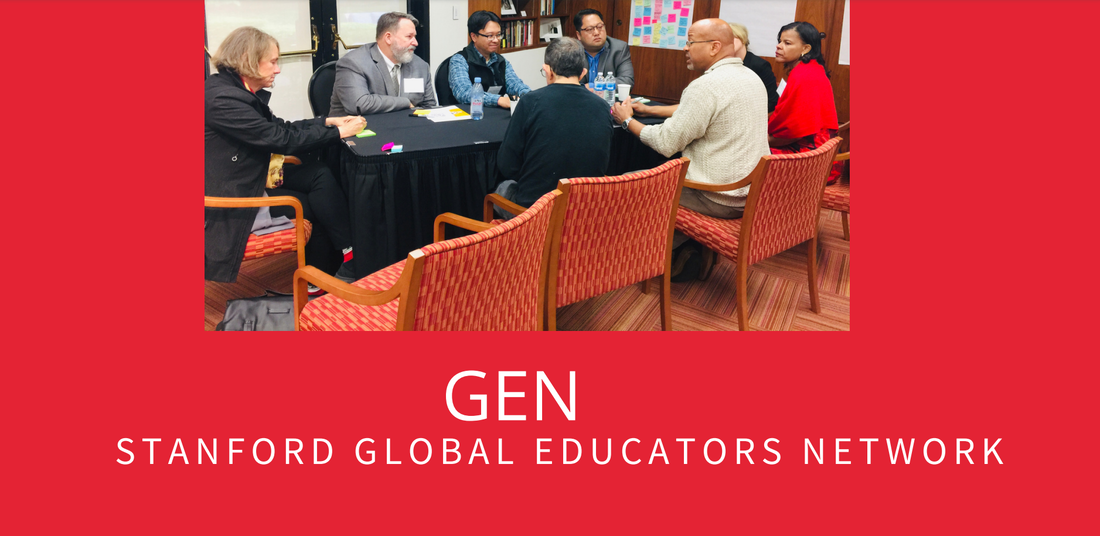 Fulbright Scholars in San Antonio: 
Inspiring Our Community
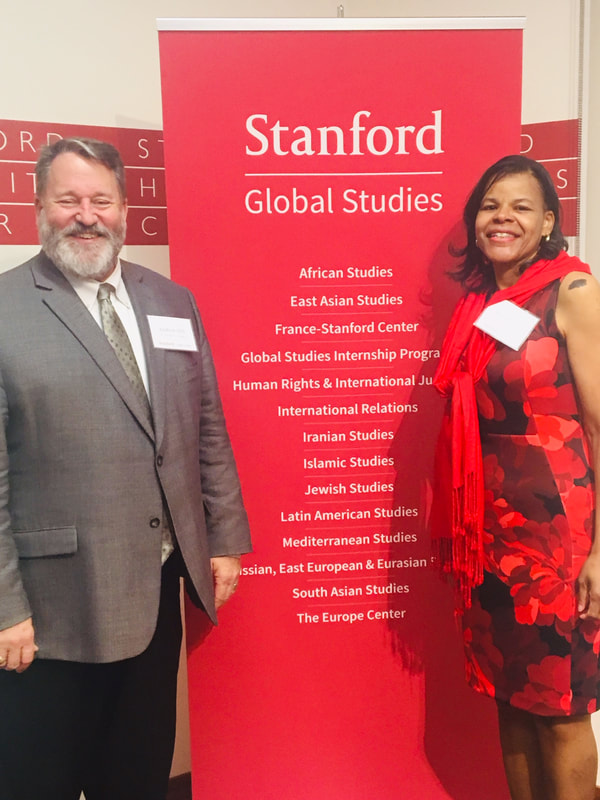 How You can Advance Internationalization of Your Curriculum with a Fulbright Scholar-in-Residence
Andrew J. Hill
Philosophy

Irene W. Young
Psychology

St. Philip’s College
San Antonio, Texas

28 April 2023
The San Antonio Chapter of the Fulbright Association and 
St. Philip’s College have partnered to bring Fulbright Scholars from around the world to contribute to the growth and development of our students and our larger community. 

We will also be discussing the traditional Fulbright Scholars program which takes faculty members around the world to teach and conduct research in 160 countries.
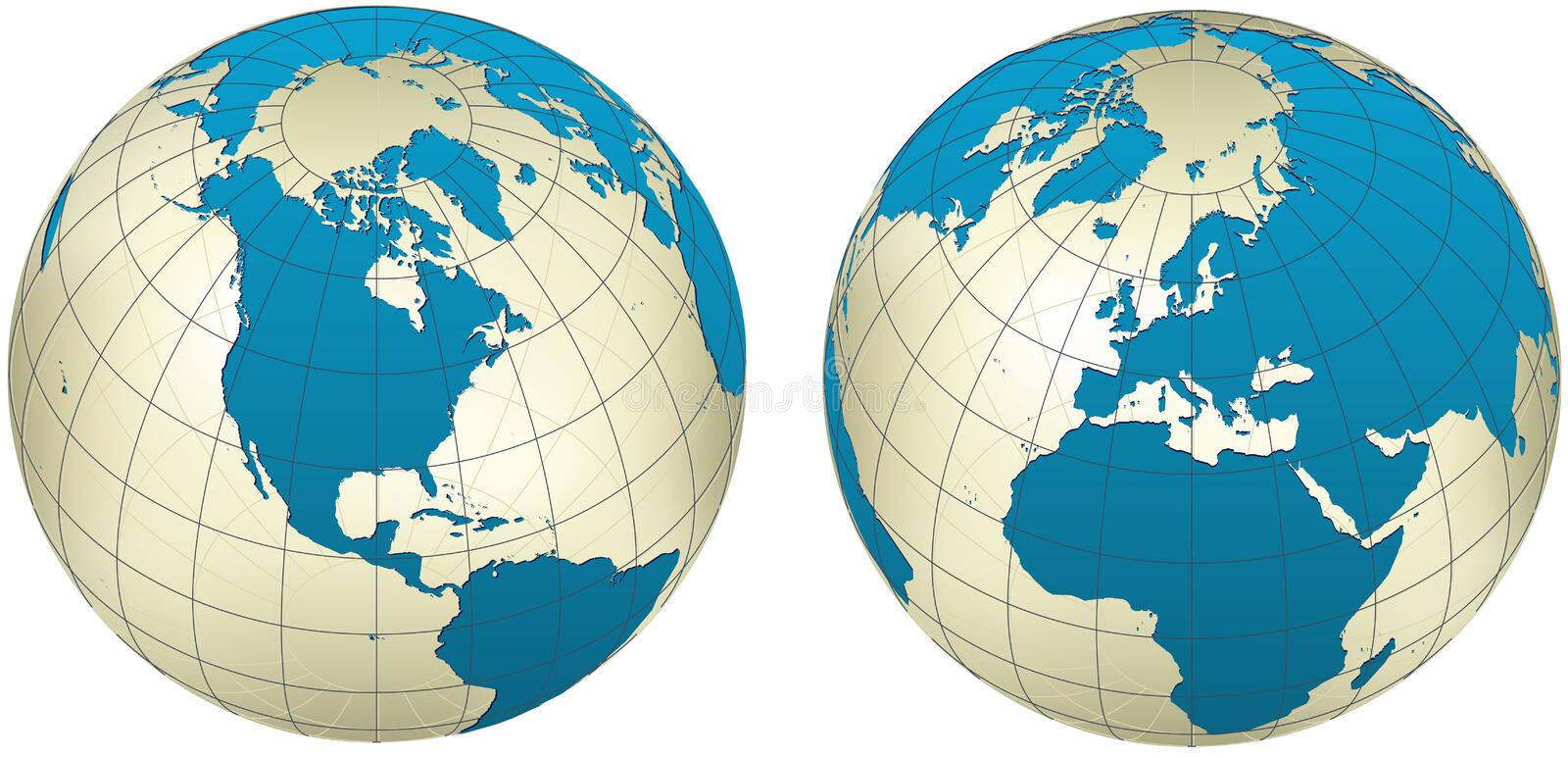 Fulbright alumni have achieved distinction in government, science, the arts, business, philanthropy, education, and athletics: 

40 Fulbright alumni have served as heads of state or government

62 Fulbright alumni from 15 countries have been awarded the Nobel Prize

76 Fulbright alumni are MacArthur Foundation Fellows

89 Fulbright alumni have received Pulitzer Prizes
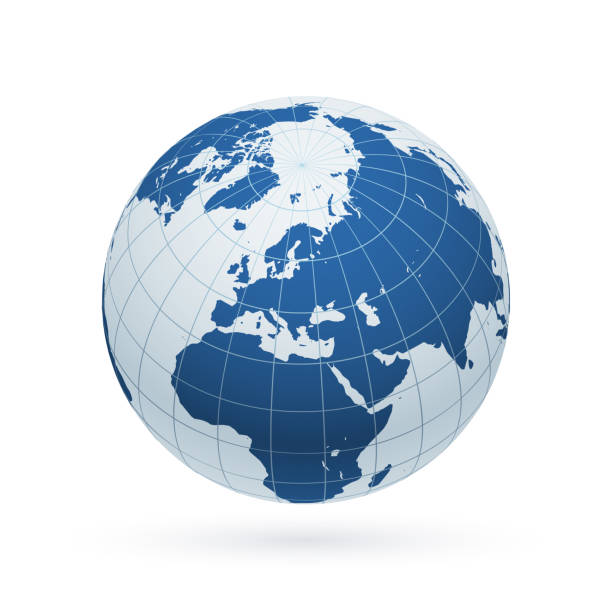 The program provides approximately 8,000 grants annually – roughly 1,600 to U.S. students, 1,200 to U.S. scholars, 4,000 to foreign students, 900 to foreign visiting scholars, and several hundred to teachers and professionals.
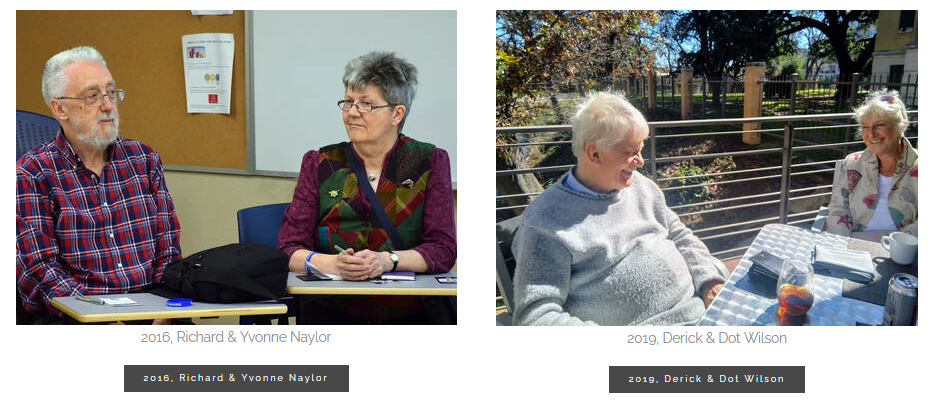 St. Philip’s College has now partnered with Northwest Vista College and the San Antonio Chapter of the Fulbright Association to bring a Fulbright Scholar-in-Residence to our city for the next academic year, 2023-2024.
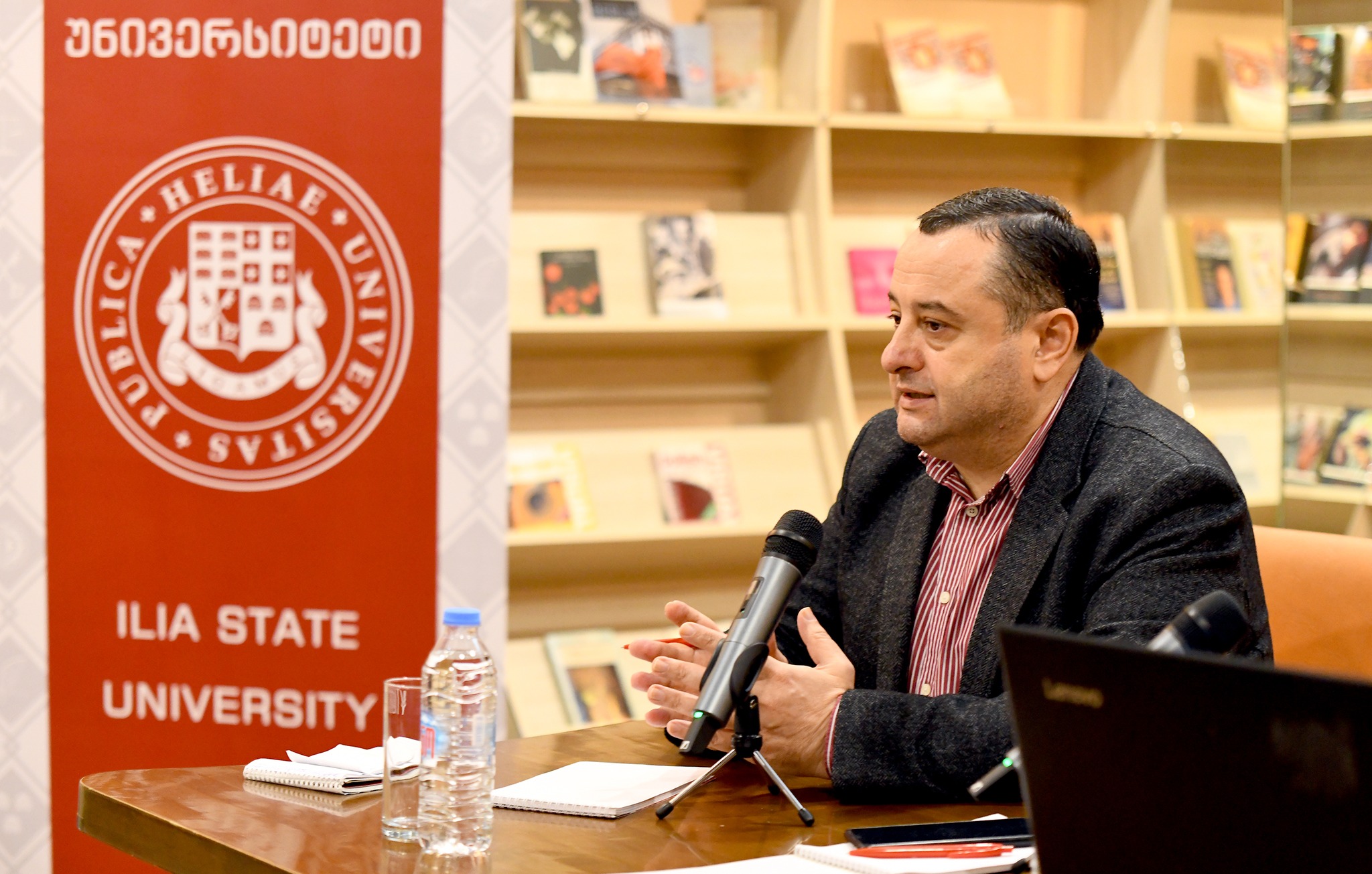 Our scholar will be Professor Vladimer Narsia of Ilia State University in Tbilisi, Georgia.
Our scholar will be Professor Vladimer Narsia of Ilia State University in Tbilisi, Georgia, who served last year as a Russell Berrie Fellow at the John Pall II Center for Interreligious Dialogue at the Angelicum in Rome.
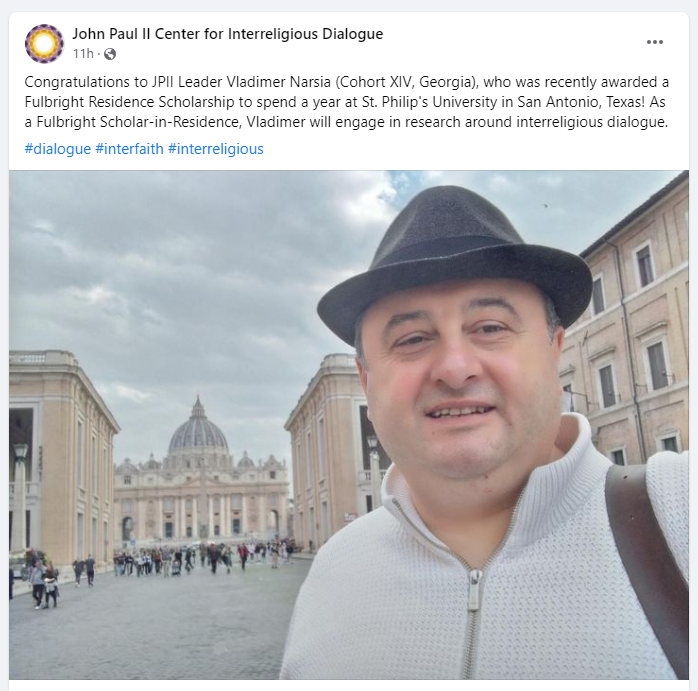 Our scholar will be Professor Vladimer Narsia of Ilia State University in Tbilisi, Georgia, who served last year as a Russell Berrie Fellow at the John Pall II Center for Interreligious Dialogue at the Angelicum in Rome.  Here he is with Pope Francis (Vladimer, far right, in suit coat):
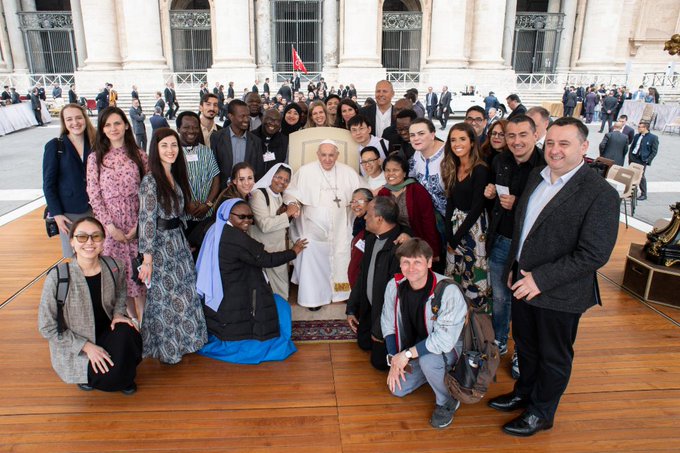 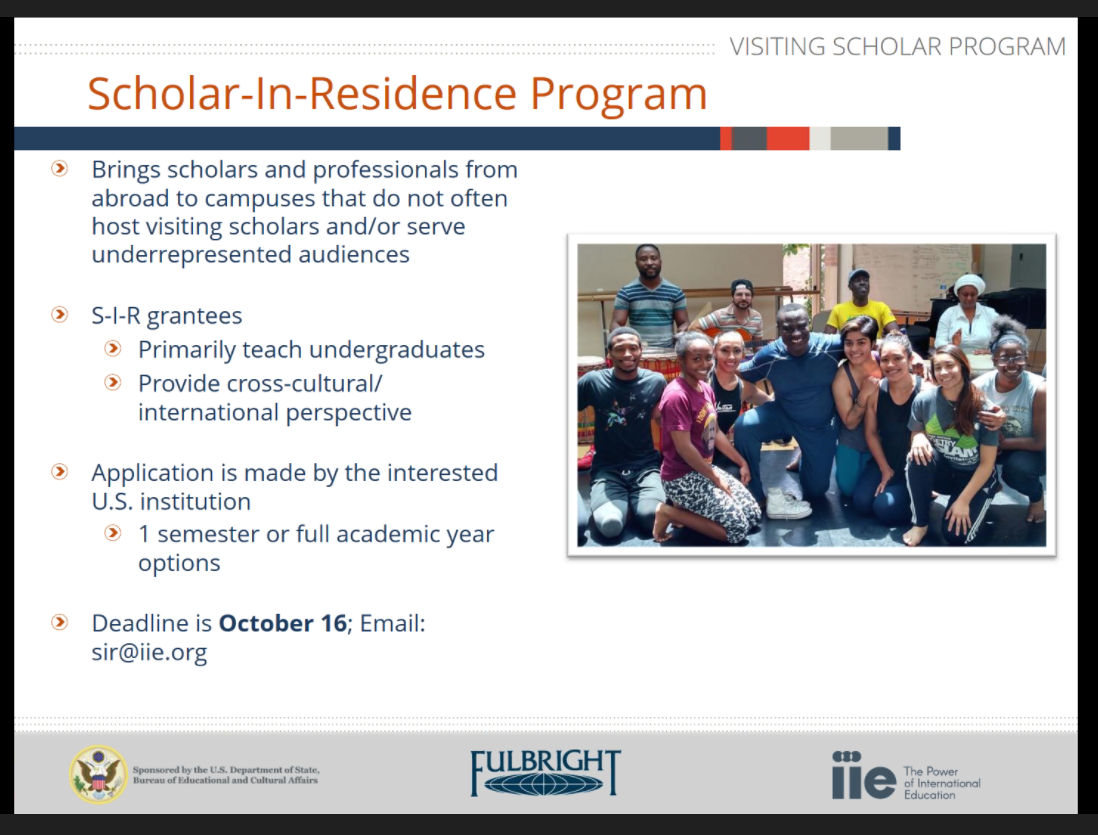 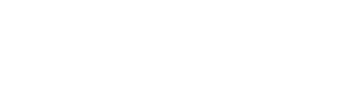 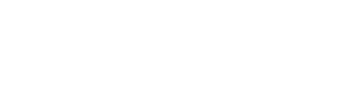 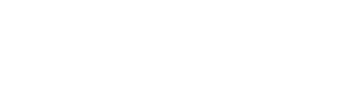 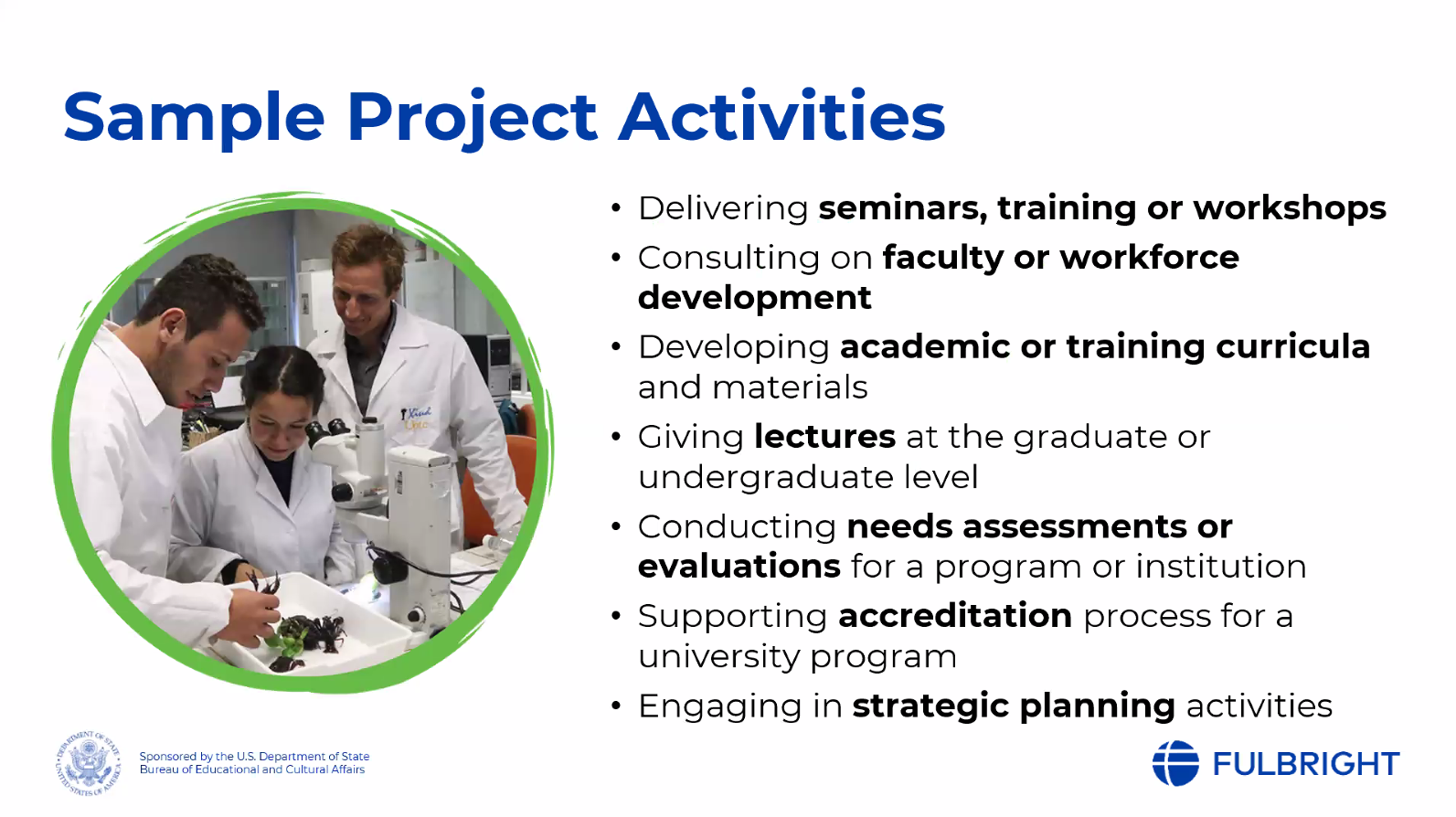 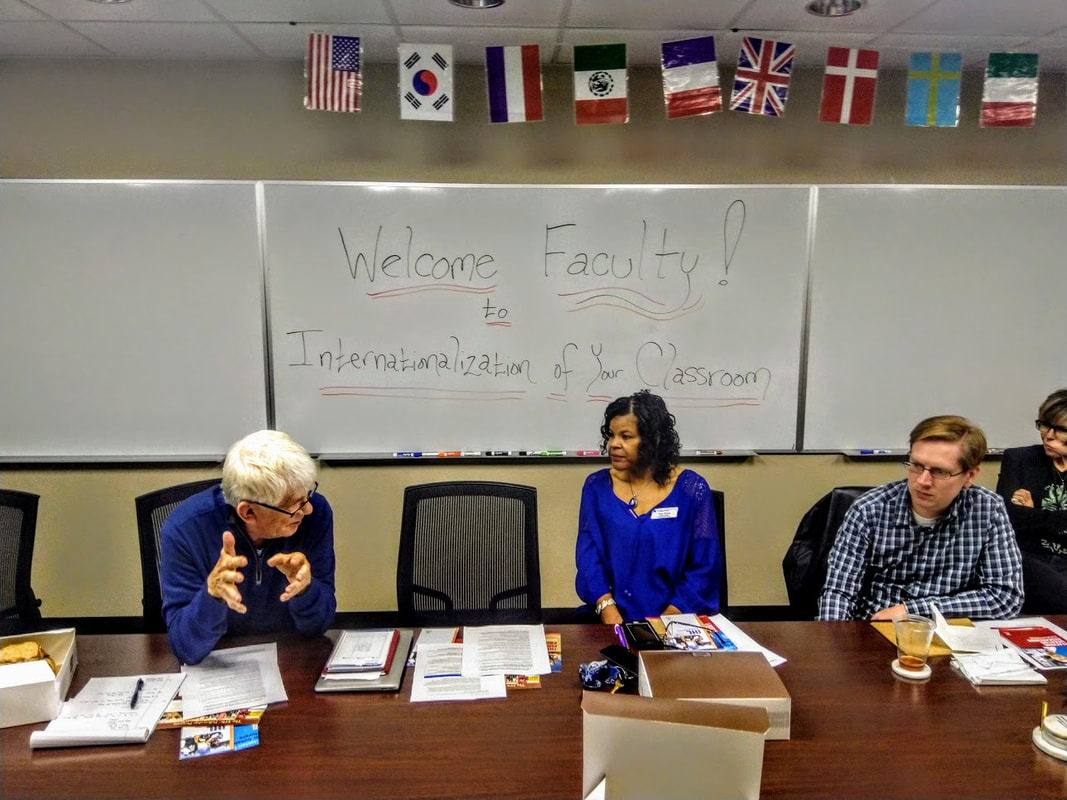 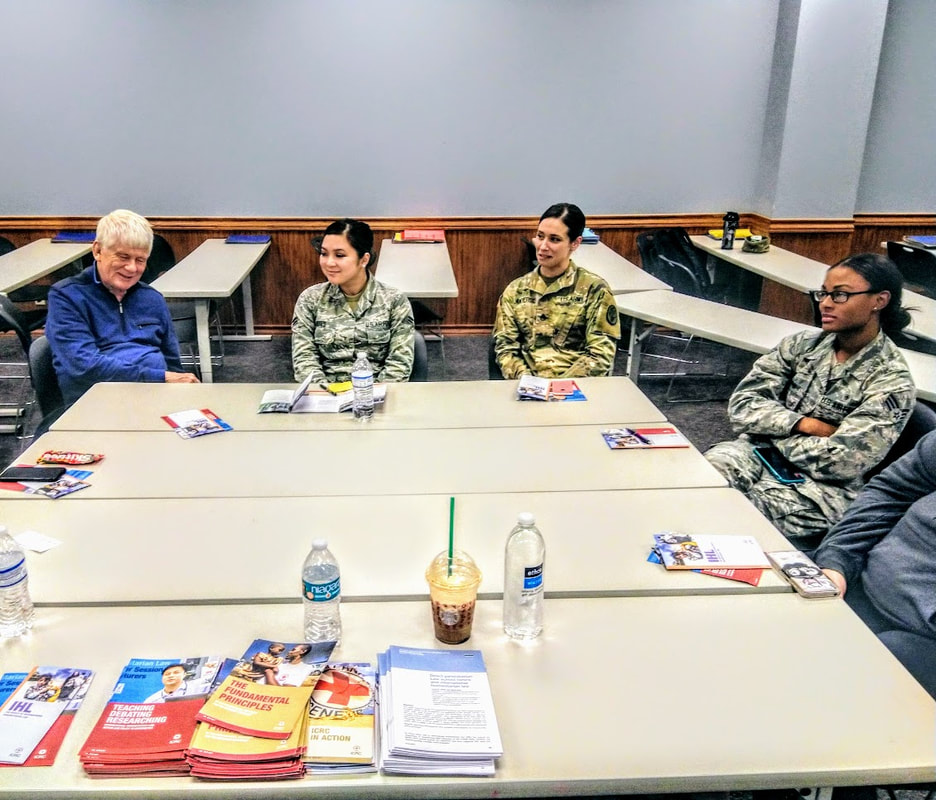 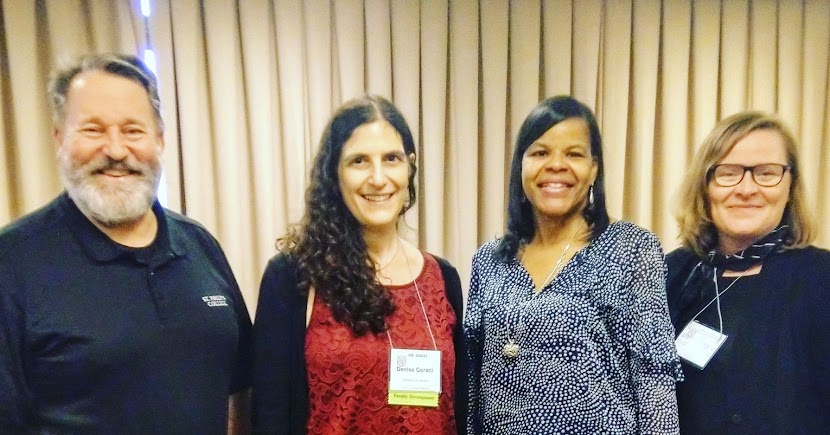 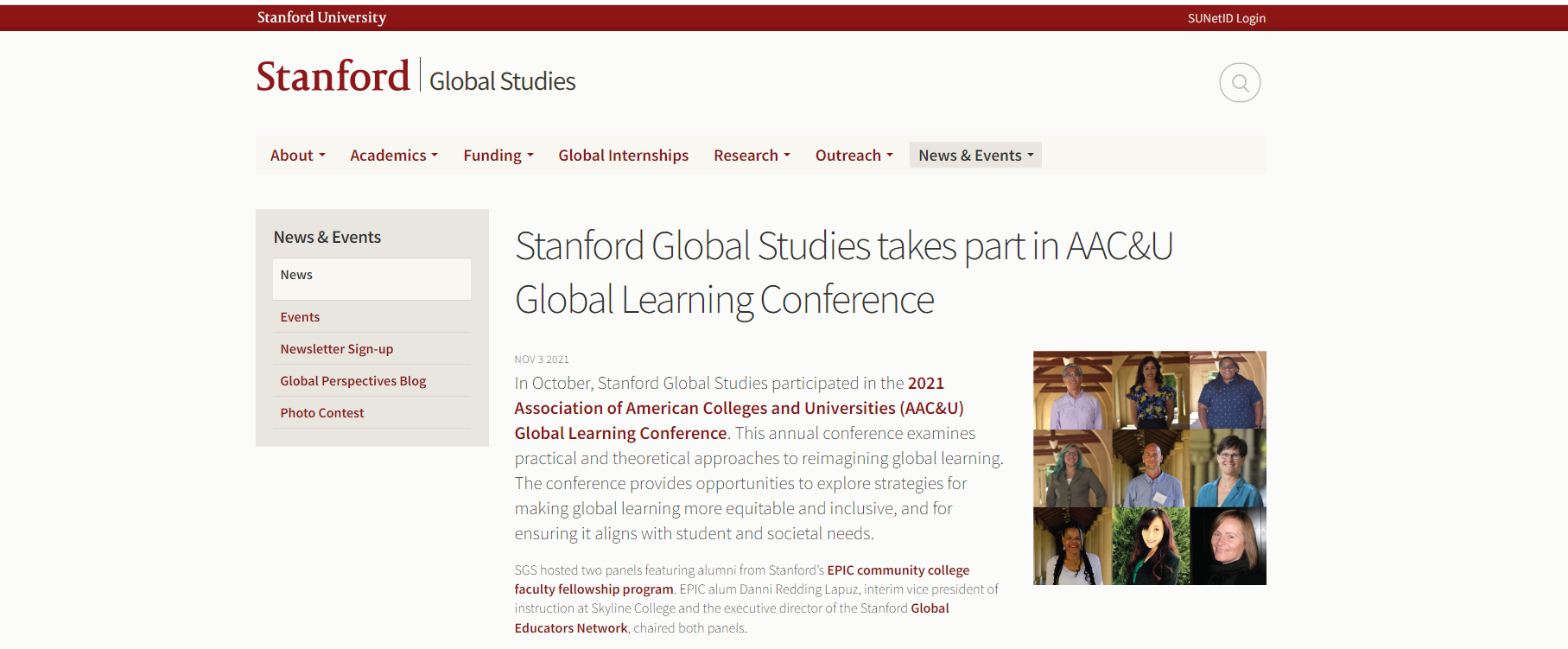 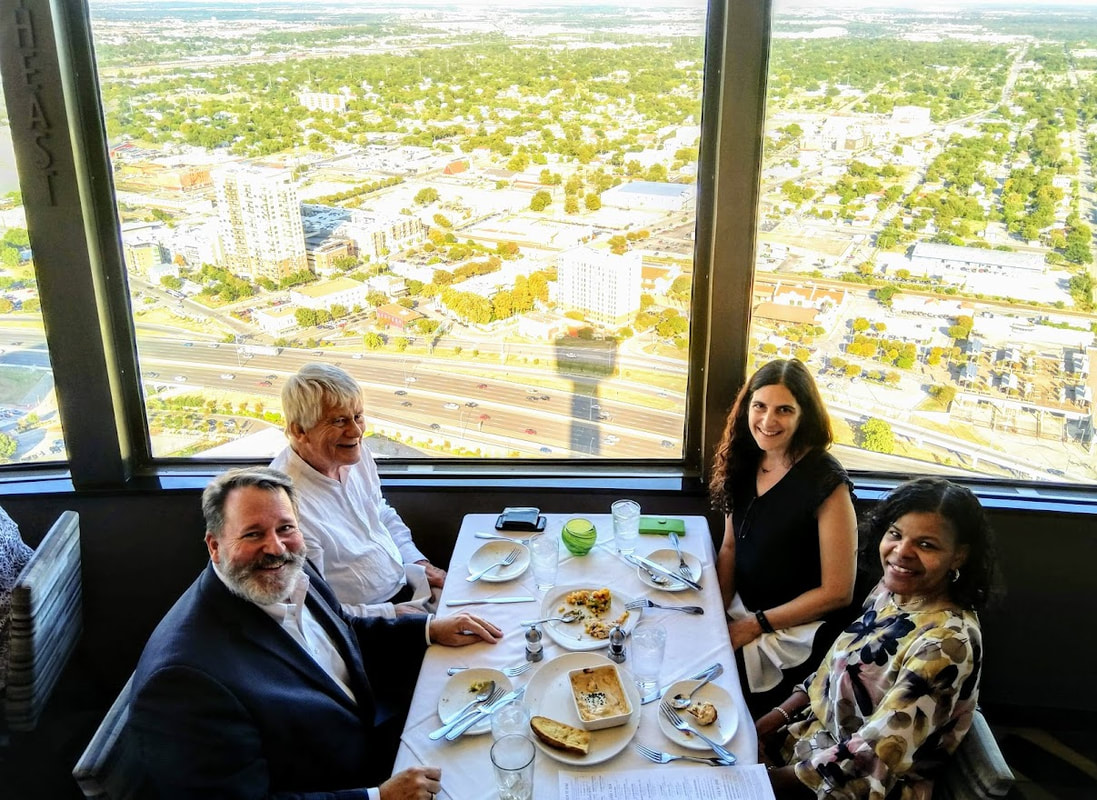 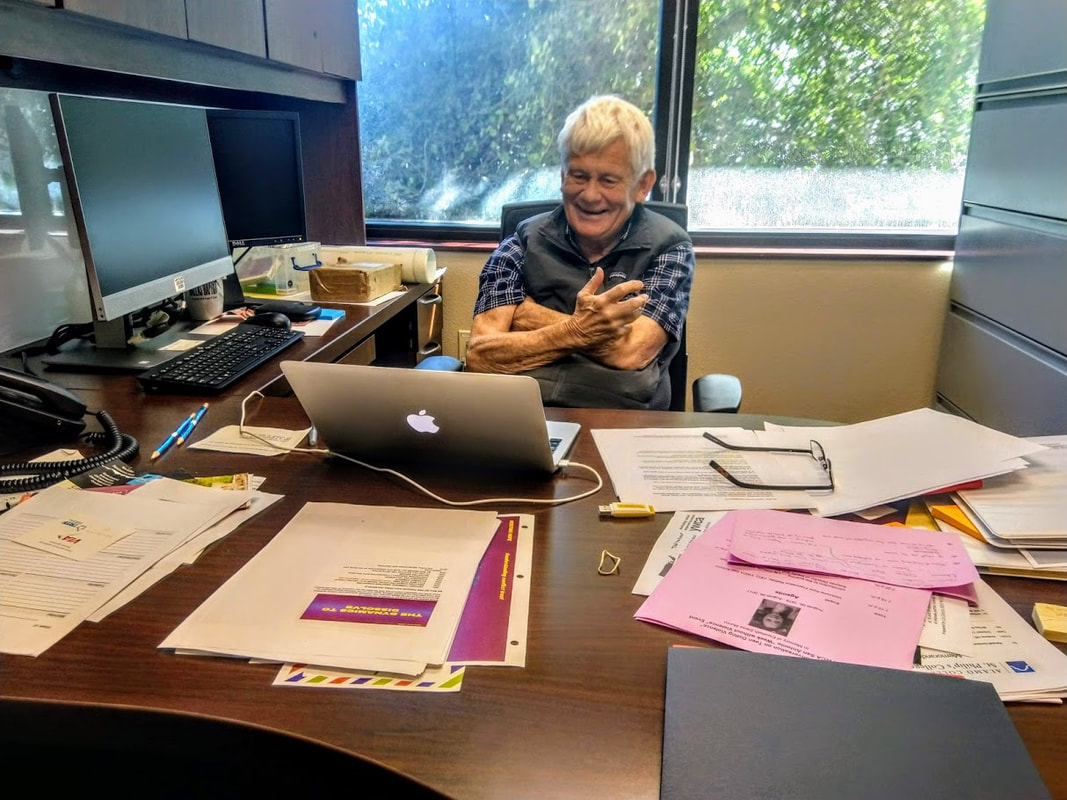 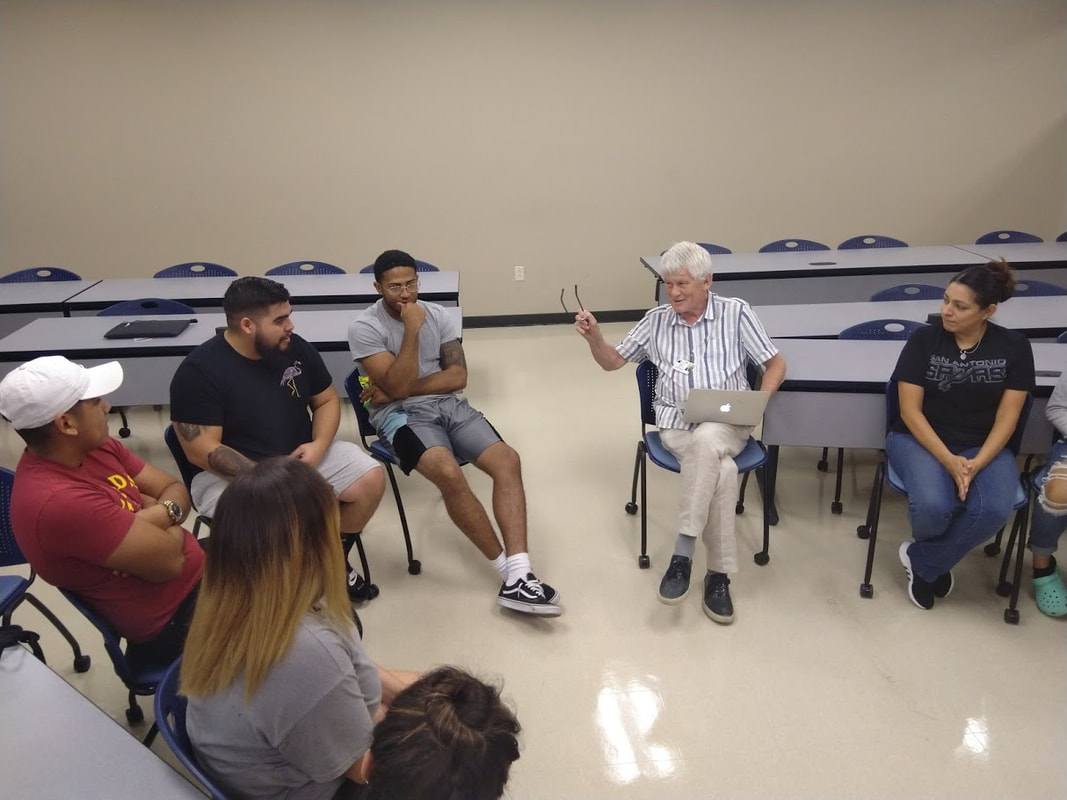 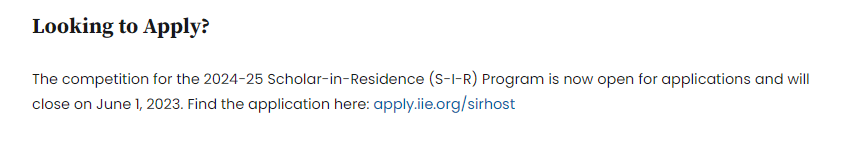 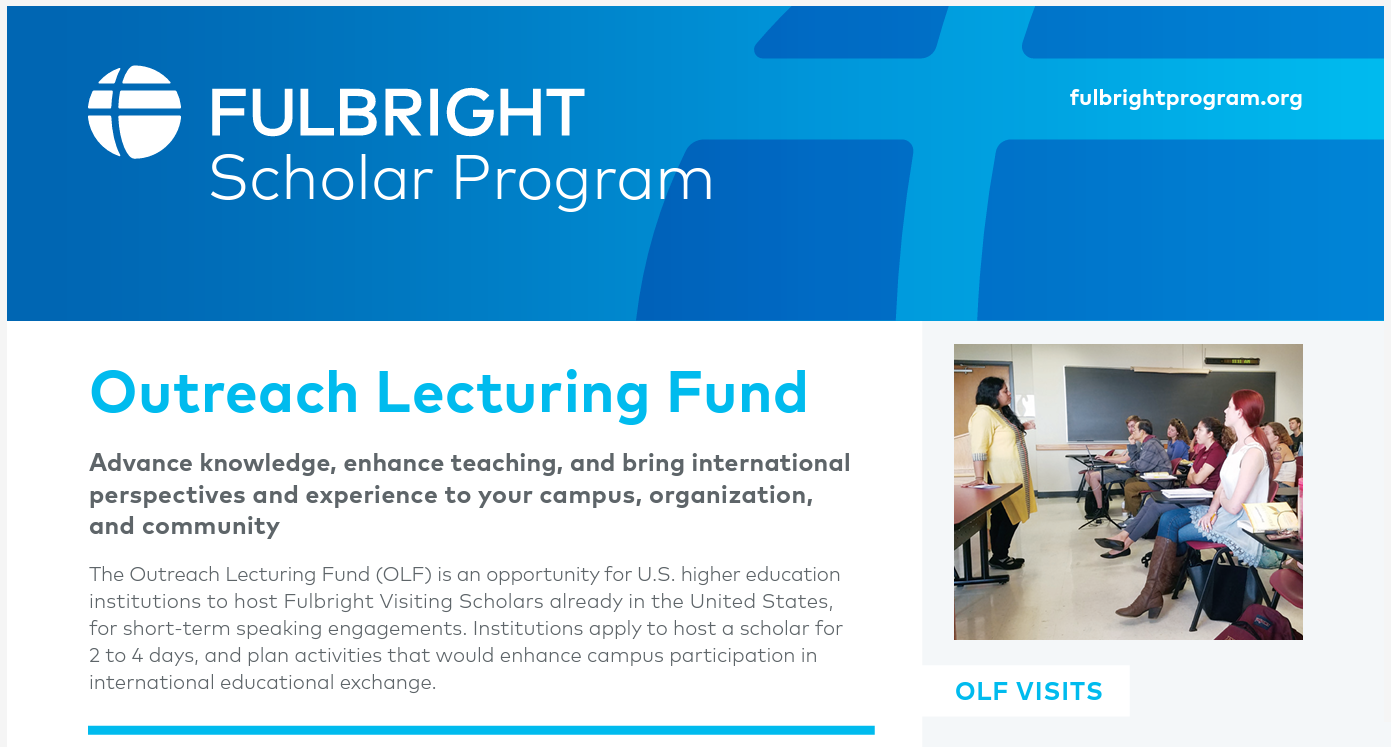 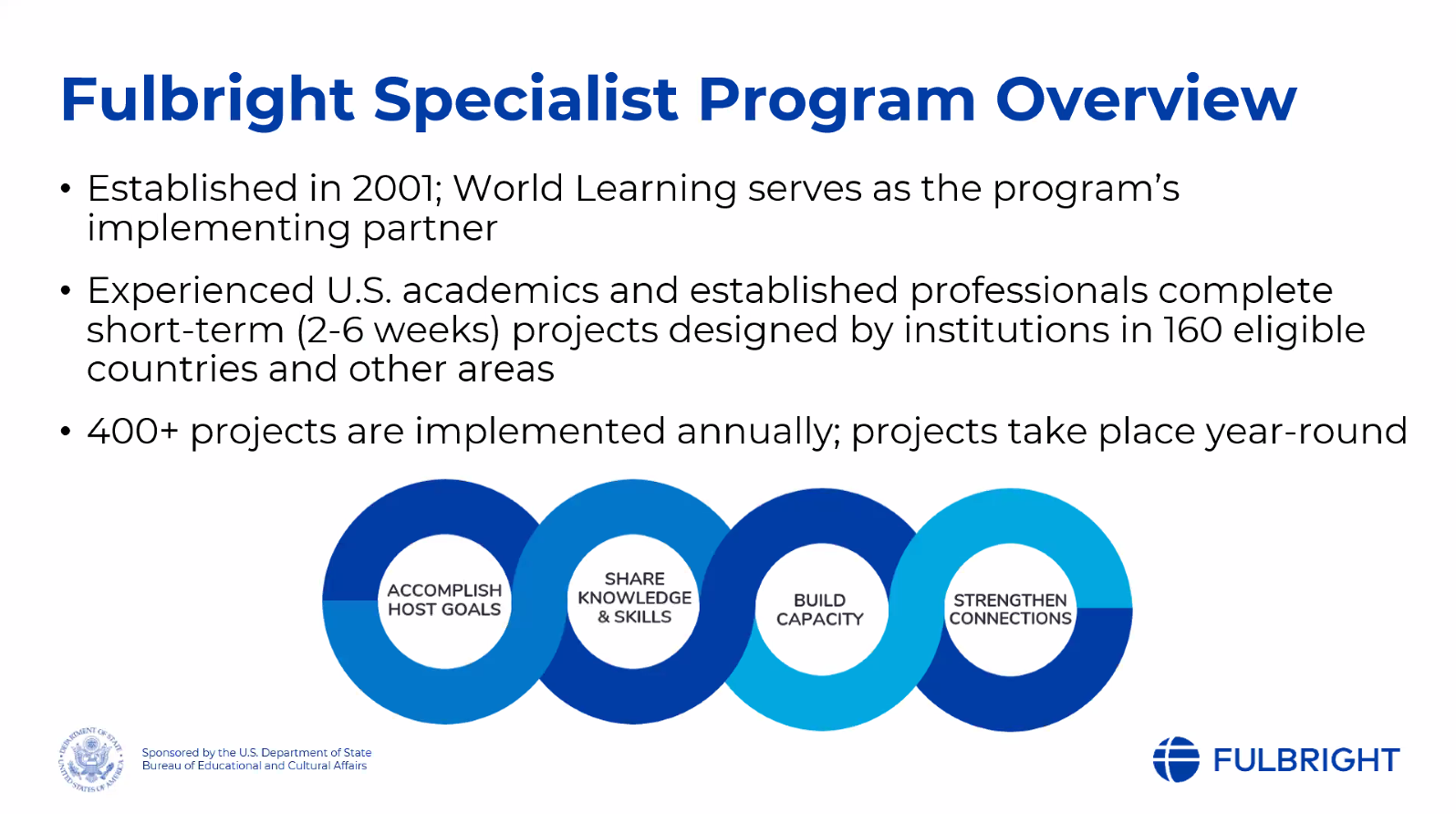 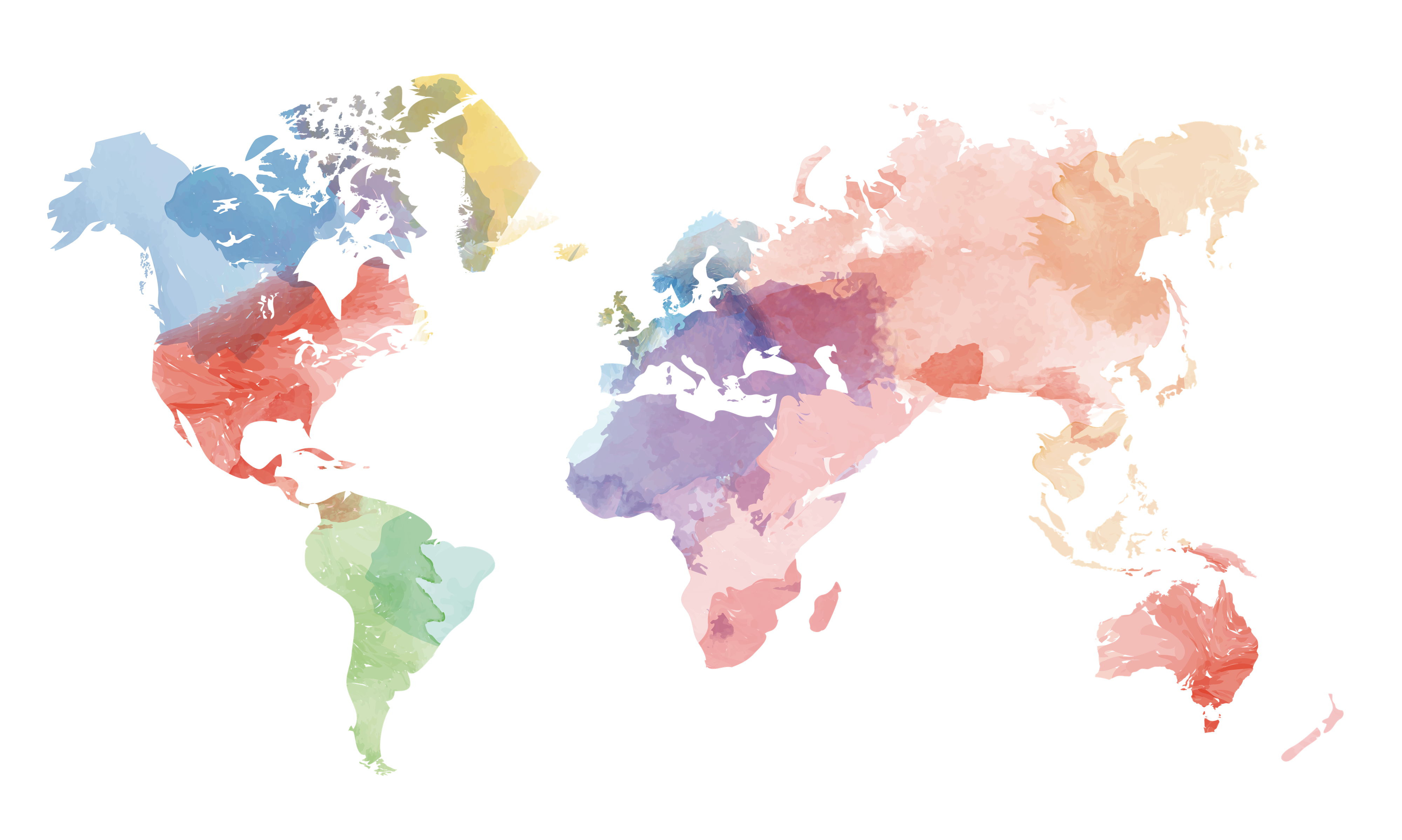 Andrew J. Hill
Philosophy

Irene W. Young
Psychology

St. Philip’s College
San Antonio, Texas

28 April 2023
Questions?